«География - одна из наук о планете Земля»
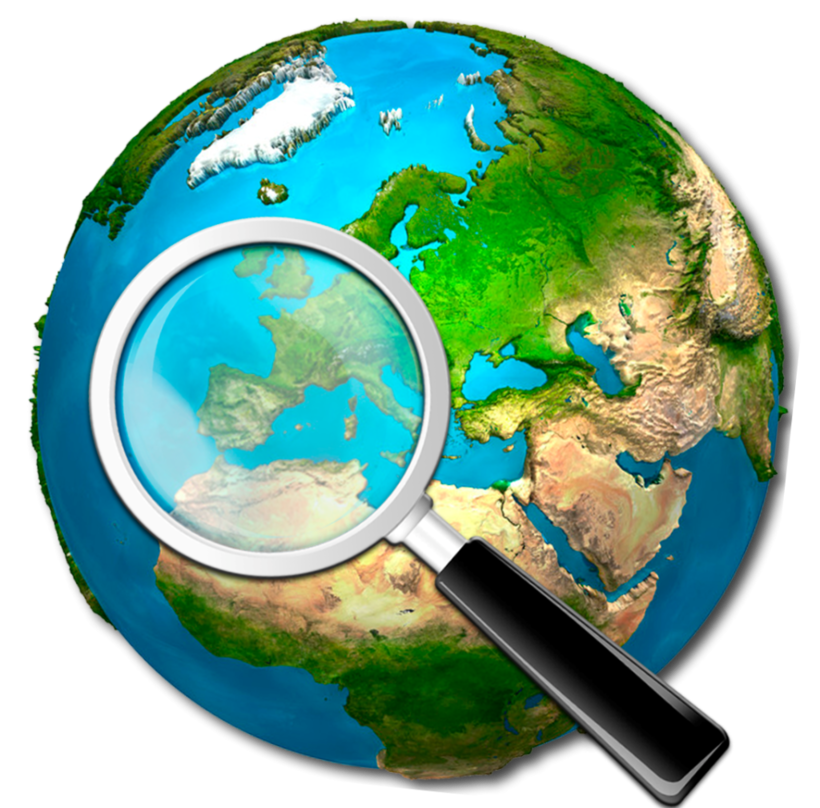 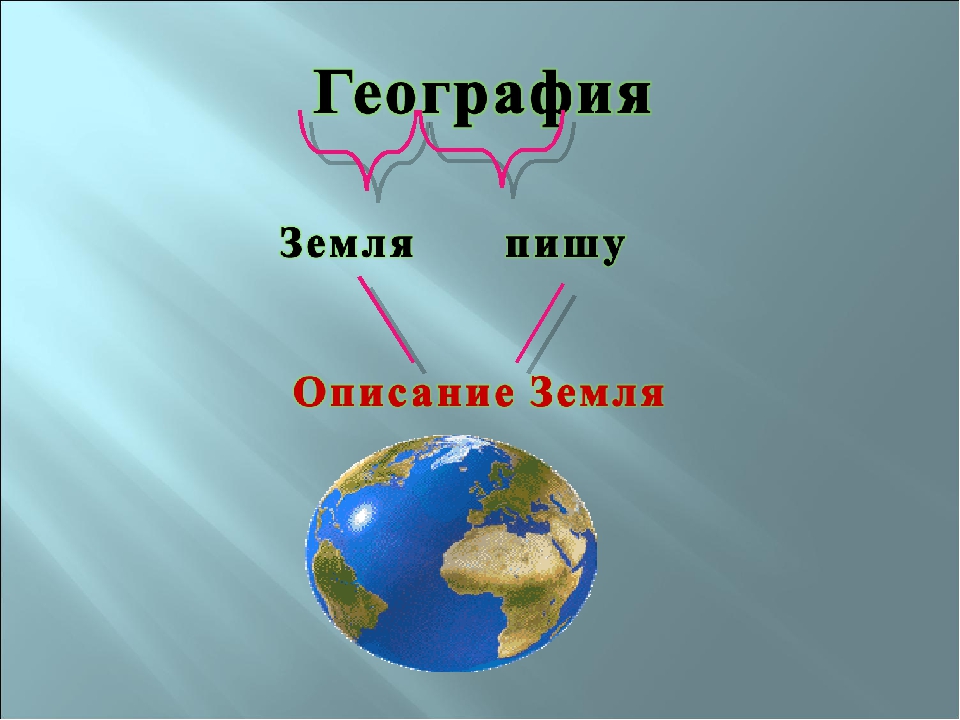 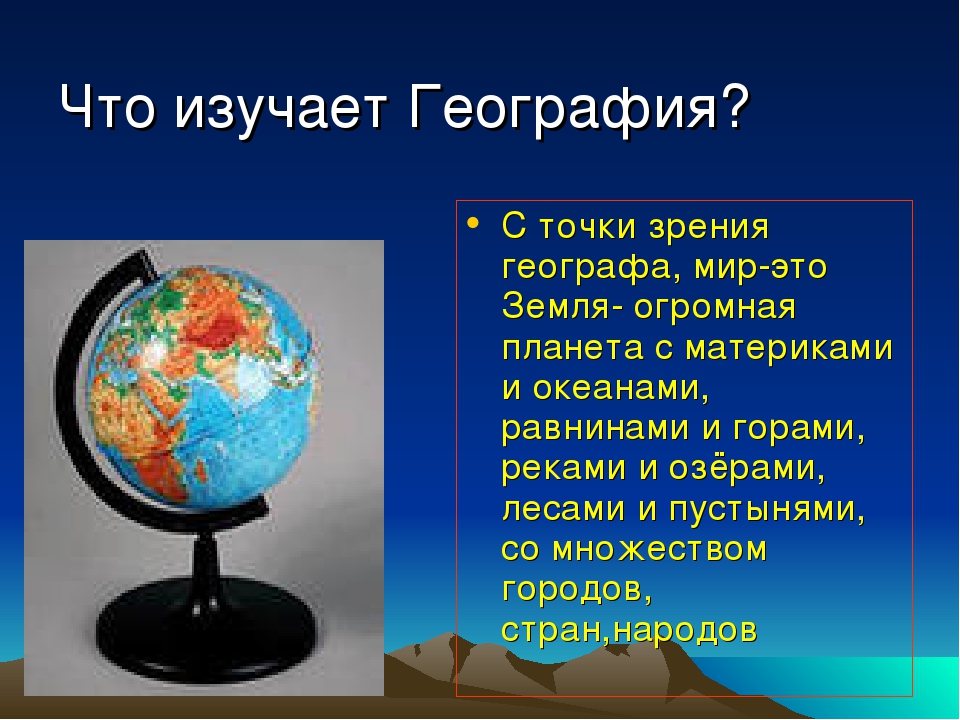 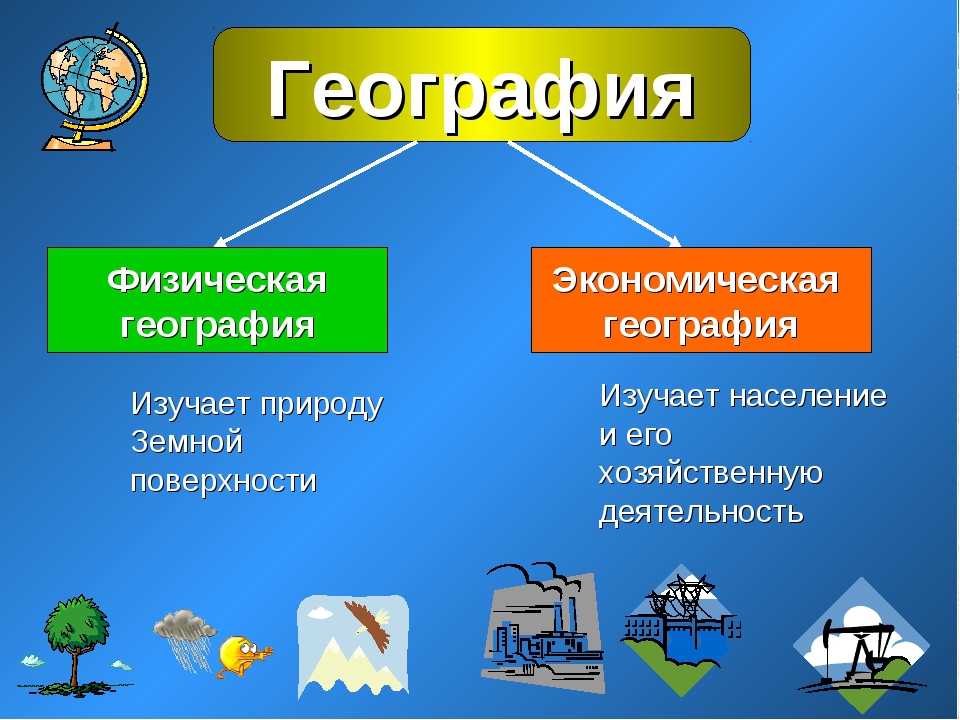 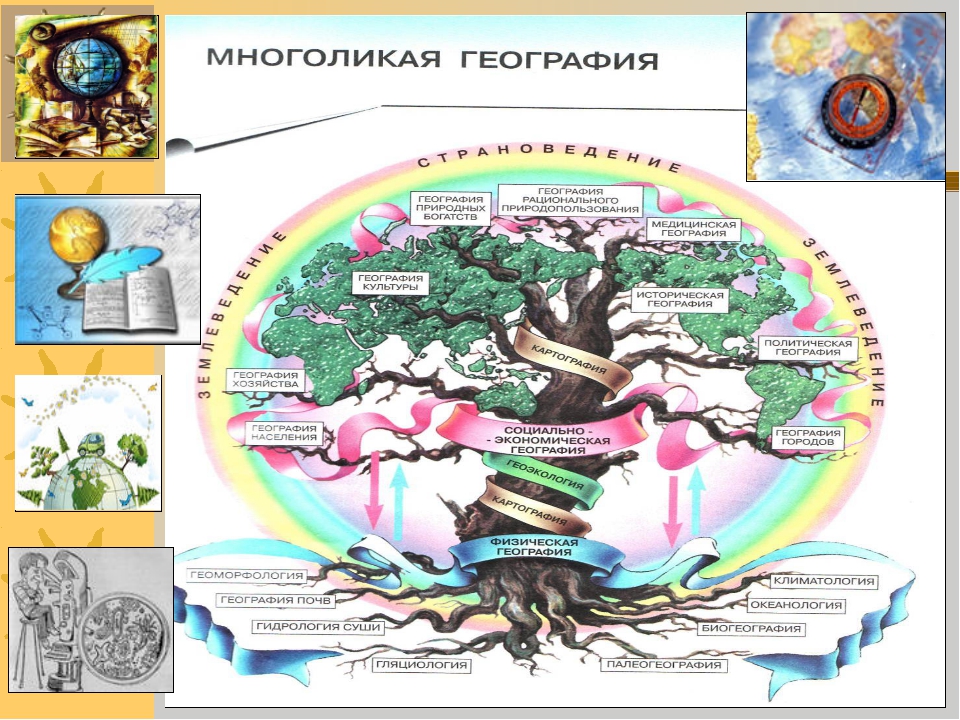 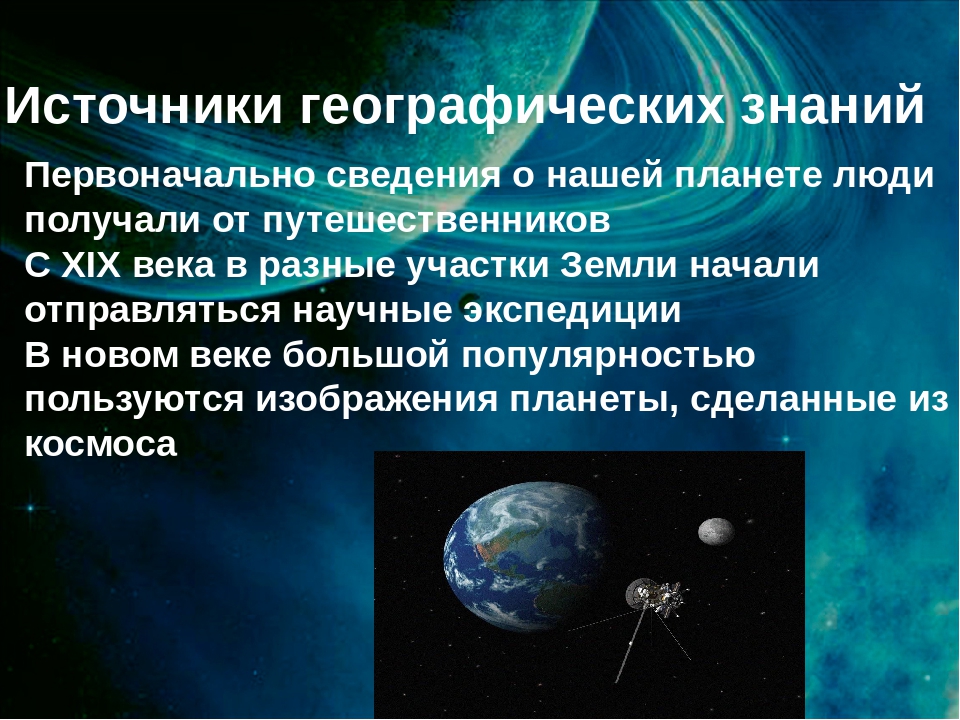 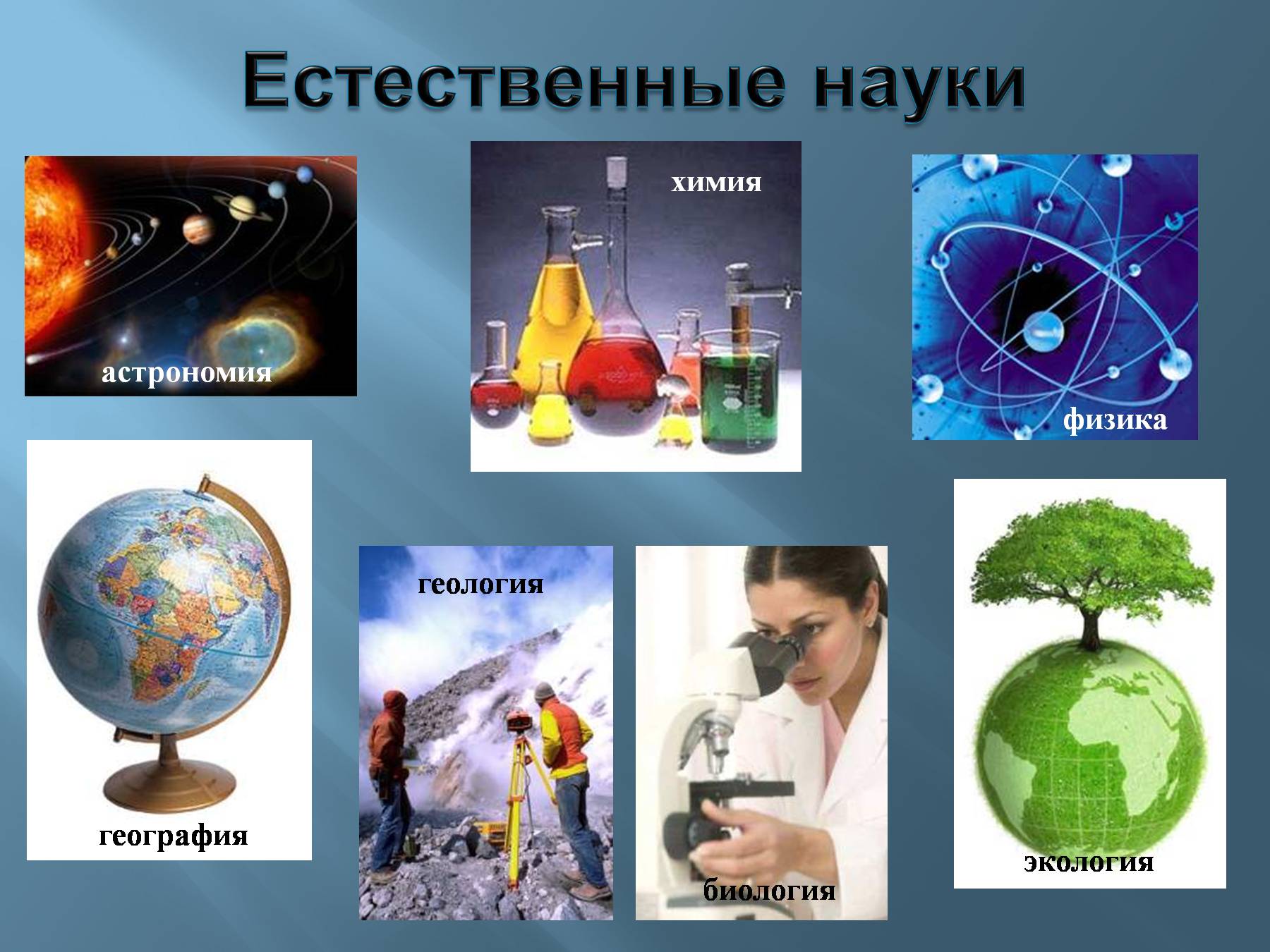 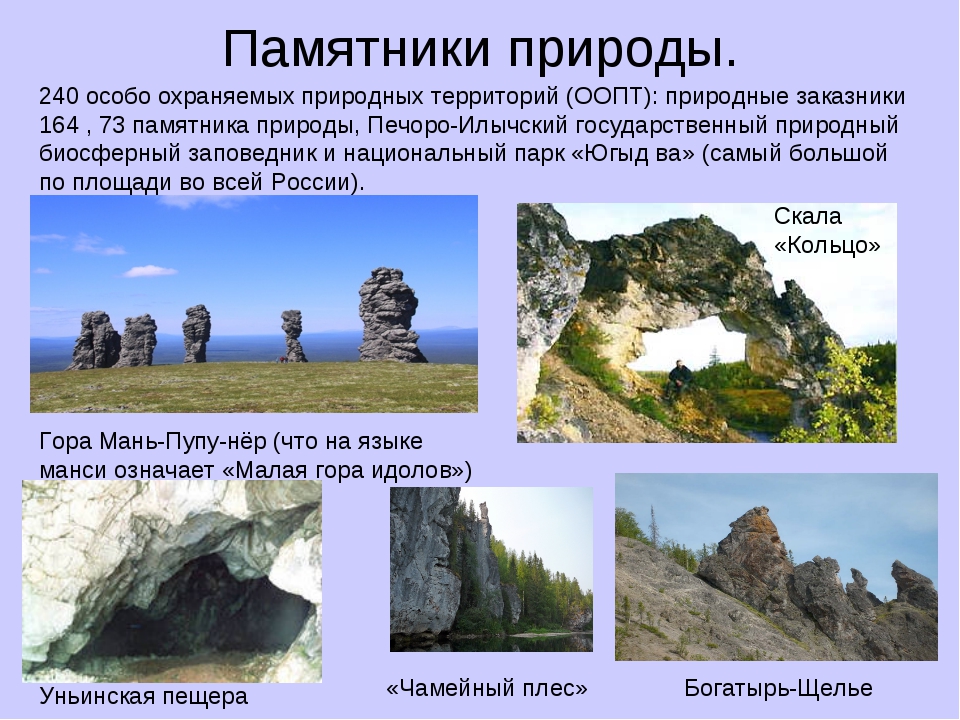 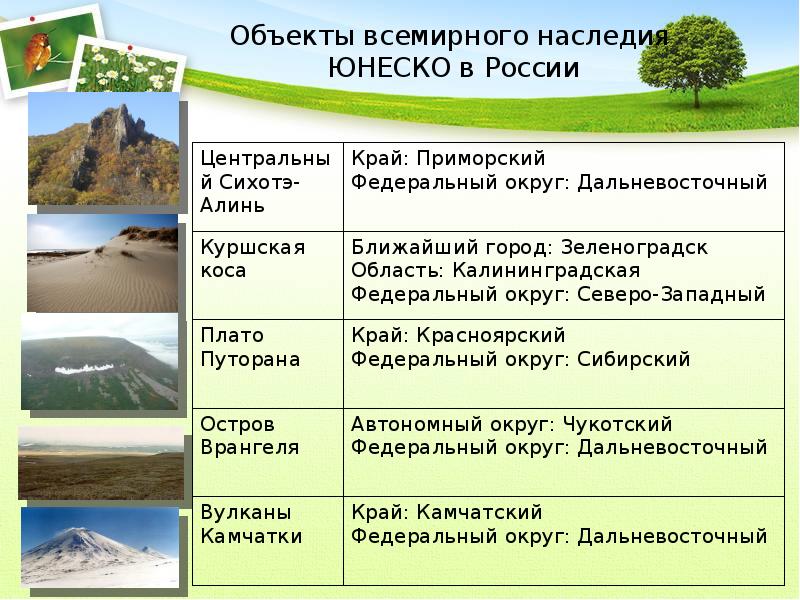 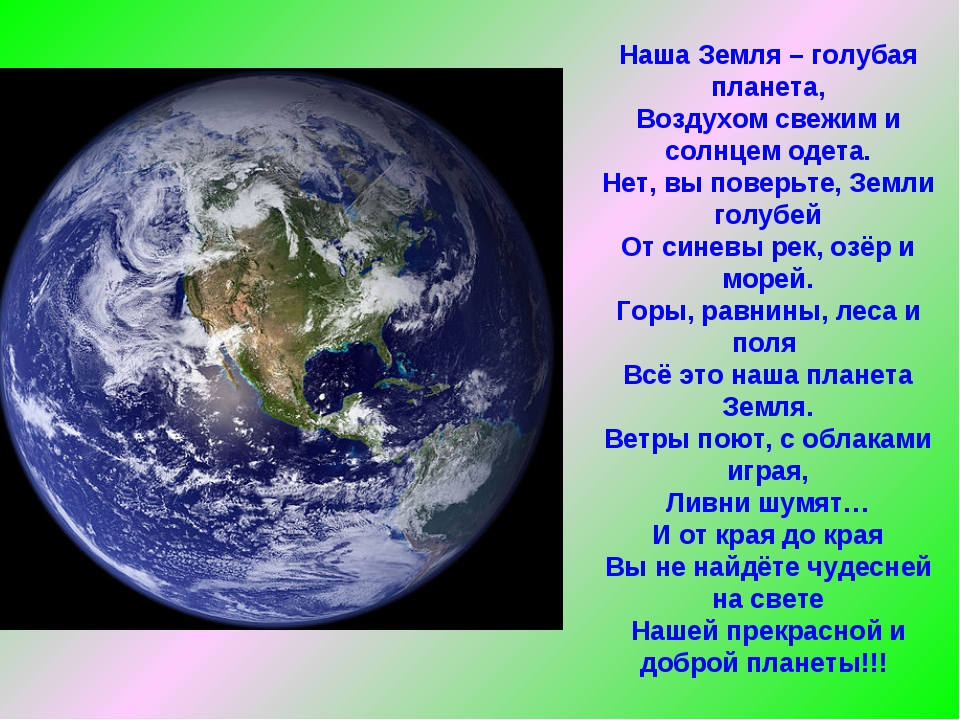 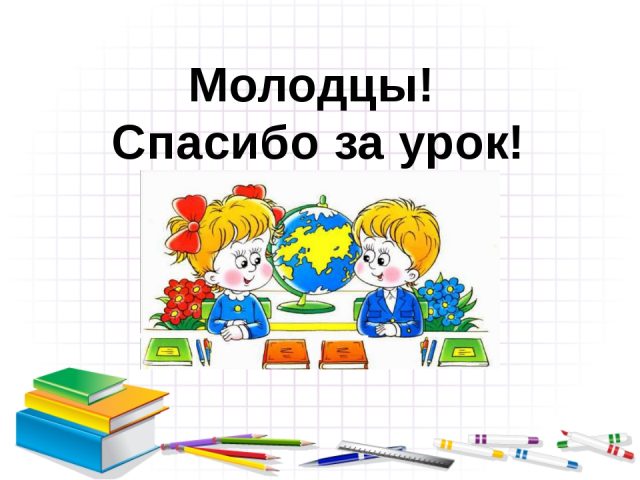